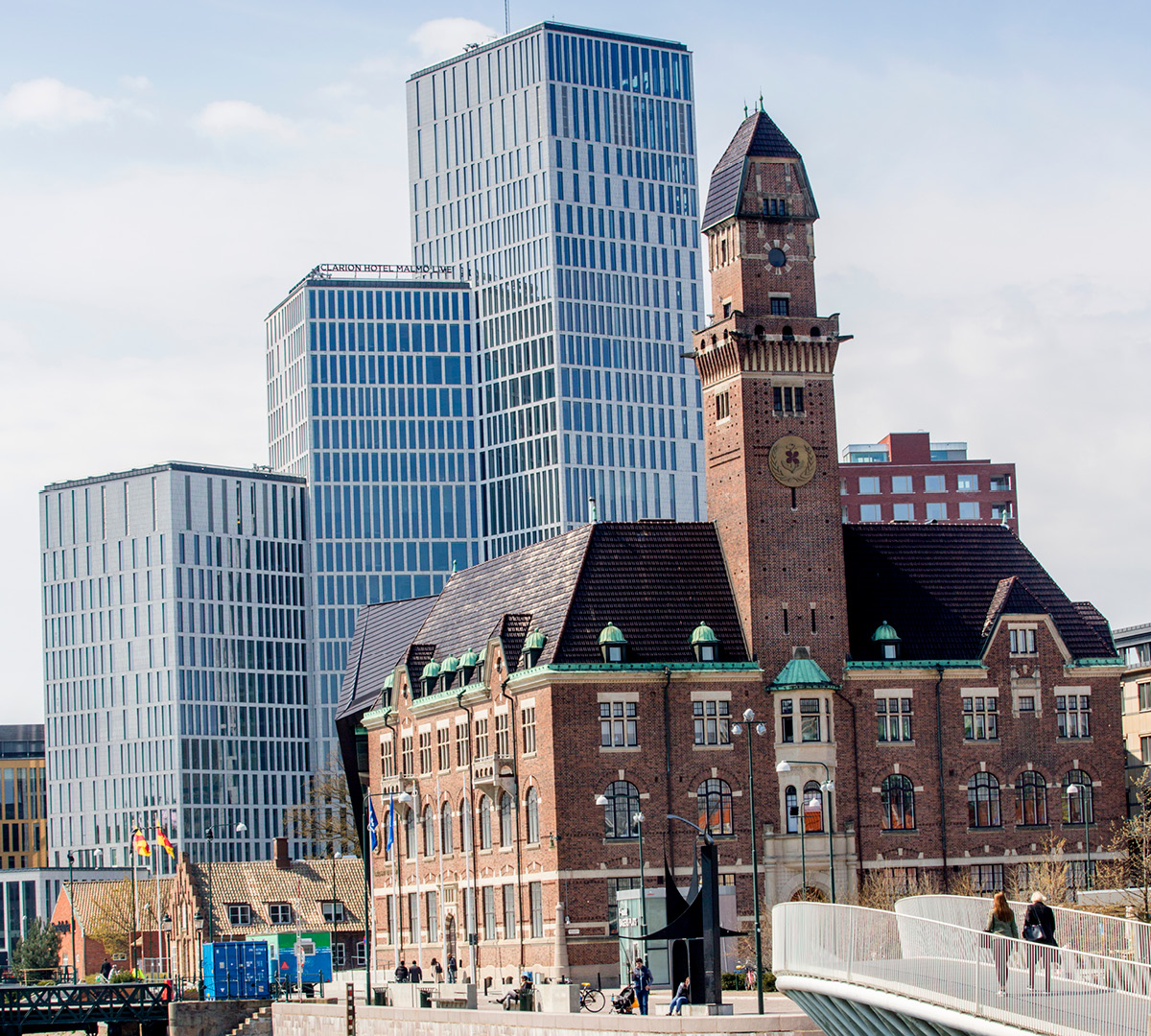 Socialpedagogik – metoder inom funktions-hinderområdet. En tolkning och andra möjligheter?
Ingrid Runesson, Lektor i socialt arbete med inriktning Handikapp- och rehabiliteringsvetenskap
Ingrid Runesson 2018-04- 20
Upplägg
Presentation – ”Jag och vi”  
Bakgrund till nytt program 
Programmet - Socialpedagogiskt arbete inom funktionshinderområdet. Då och nu 
Kursen - Socialpedagogiskt arbete i ett individperspektiv
Tolkning av socialpedagogik inom funktionshinderområdet 
Andra möjligheter – diskussion
Jag och vi
Institutionen för socialt arbete, Malmö Universitet 
Ingrid Runesson, Socionom, Lektor, Forskare i och om 

Hare/Fure Forskar- och lärarlag (1 doc, 7 lektorer, 2 adjunkter, 1 doktorand + 2) 
”Forskningen är flervetenskaplig och bedrivs i gränslandet mellan närliggande och delvis överlappande områden som samhällsvetenskap, humaniora, medicin och teknik. Några centrala teman är: förändringar i välfärdsstatens organisering och professioner, civilsamhället och participatorisk forskning, högre utbildning och arbete, vardagens praktiker, idéer om kroppen samt intersektionella perspektiv.” (hemsida) 
 
Forskare/lärare i socialt arbete/socialpedagogik (Mats Högström)   
+ Gränsland mot sexologi, specialpedagogik, juridik, arbetsforskare, idrottsvetenskap
+ Andra lärosäten – teknik, etnologi, sociologi, vårdvetenskap,
Bakgrund
Inom verksamheter som ger service, vård och omsorg fanns oftast personal med olika kompetens – men efterfrågades fler med högskolekompetens . Socialstyrelsen kompetens-beskrivning (2006) behov av bl.a. kompetens inom socialpedagogik (2012) (utbildningen omnämnd). Frivillig org.
Senare utveckling av kompetensbeskrivningar o titlar 

Socialpedagoger med högskoleutbildning t.ex. Danmark, Norge, Island, Finland, Holland, Italien, Frankrike (det vet ni bättre än jag) inom funktionshinderområdet 
Grogrund för tankar om ”Ny” högskoleutbildning på grundnivå. Malmö/Örebro,
Malmö - Två ben 1. Handikapp- och rehabiliterings-vetenskap
Eldsjälar  - besjälade av kunskapsbehov inom fältet 
Kompetensutveckling för människor som arbetar inom funktionshinderområdet som t.ex. försäkringskassor, kommuner, landsting, privata vårdgivare, skolor, frivilligorganisationer  
Grundutbildning eller komplement till professionsutbildningar – examensrätt sedan 2003 
Bidra till kunskapsutveckling – forskning – forskargrupp
Nära samarbete med verksamheter och brukare 
Utvecklat inom socialt arbete
Handikapp- och rehabiliteringsvetenskap
Mångvetenskapligt ämne med samhällsvetenskap som bas, innefattande även medicinska och tekniska perspektiv. Utvecklat inom socialt arbete.
Brett perspektiv på funktionsnedsättning/hinder och rehabilitering. Utgångspunkt i ett biopsykosocialt synsätt.
Huvudområde – examensarbete
Malmö - Två ben 2. Socialt arbete/socialpedagogik
Kunskapsbärare i socialt arbete 

 Olika tidigare utbildningar 
Social omsorg 
 Socionomutbildningen med inriktning funktionshinder och åldrande
  Socialpedagogik /äldrepedagogik 

Forskning inom socialt arbete/socialpedagogik/pedagogik 
Hallstedt/Högström
Nytt program- då och nu
Socialpedagogiskt program inom funktionshinderområdet
Start ht 2012 – 3 år  (Första studenterna examen 2015- snart 4 kullar) 
Då - Mål 90 studenter – kvar i systemet-  Är ca 110-120, 
 men examensarbetena är en svårighet 
 Antagning en gång per år  (inte lika stort söktryck som önskat) 

På sikt - visa kurser – som fristående – Minskning av studentuppdrag
Utgångspunkt då och nu
Mötet mellan brukare och personal i fokus, utifrån frågor om makt, delaktighet, inflytande, mänskliga rättigheter och social rättvisa. Vilket innebär exempelvis förståelse för samhälleliga barriärer 

Nära kontakt med verksamheter och personer med egna erfarenheter/brukare, mentor, verksamhetsförlagd utbildning
Universitetetsbild - nu
Studenternas bild – nu/nyligen ”Vi är pusselbiten som saknas”
Programmets byggstenar
Funktionedsättning och livsvillkor
 Kunskap om samhället och välfärdsstaten
 Socialpedagogiska metoder
 Socialt samspel och samverkan
 Söka och skapa egen kunskap (Uppsatser, Innovation, PPU, mm)
Arbetsmarknaden bred, men hur bred – tankar då
Ex LSS-boenden, daglig verksamhet, skola, privata aktörer, frivilligorganisationer tex. uppgifter med pedagogiskt inslag, handledning….
En högskoleutbildning ger bildning och grund för även andra fält ex utredare och forskning 
Varför inte, journalister, politiker, tjänstemän på AF-  kunskap om funktionsnedsättning behövs överallt

”Vi måste tänka brett……”
Hur blev det?
Omsorgspedagog, Socialpedagog,  Resurspedagog	
Projektledare, Personligt ombud	
Arbetskonsulent, Verksamhetsutvecklare, Pedagogiskt ansvarig/handledare	för personal, Arbetsförmedlingen 	
Stort behov av personal, socialtjänsten o skolan, privata företag  ”Chefstjänster” ”Handläggartjänster” ”Skolans värld”

Magister/masterutbildningar (minst 3 studenter ev fler) Flera har ambitionen
Socialpedagogiskt arbete i ett individperspektiv (ny kursplan – ej godkänd)
Tema – Teoretiska grunder för pedagogik och socialpedagogik, 5 hp (Mats Högström) (Egidus, Cederlund & Berglund, Eriksson & Markström, Hermansson, Högström). Nytt pedagogiskt upplägg 
2. Tema – Socialpedagogiska metoder, 7 hp Beskriva och 	tillämpa socialped. metoder som kan stärka brukarnas 	delaktighet och inflytande (Granska metoder i grupparbete,  	dessutom för alla problemskapande beteende, AKK och 	workshop kring metoder,  rehabilitering, återhämtning. Även 	tidigare och senare under utbildningen andra metoder t.ex. 	Delaktighetsmodellen, DST m.m 
3.   Kommunikation, samtal och möten, 3 hp
Socialpedagogik och personer med funktionsnedsättning
Skiljer det sig åt- från andra socialpedagogiska metoder?
Vad är socialpedagogik?  Mats Högström bred definition 
Samhällets barriärer – avsaknad av tillgänglighet 
Livslångt – ej behandling 
Lära sig leva med, men samtidigt rätt att leva som andra
Mänskliga rättigheter
(LSS) Självbestämmande, inflytande, delaktighet, tillgänglighet, kontinuitet och helhetssyn (valfrihet o integritet) 
Empowerment
Diskussion?Vad är socialpedagogik inom ”fältet”, ”området” ?
Socialpedagogiska metoder inom ”funktionshinderområdet”
Förslag på grupparbete, om….
Nätverksarbete, kreativa/skapande metoder, självhjälpsgrupper, rollspel, aktivitetsbaserade metoder,  kommunikationsmetoder, Teacch, Marte meo, sociala berättelser, supported employment, delaktighetsmodellen, case mangement, coaching, beröringsmetoder, ICF – som metod, ”teknik som metod”, återhämtning som metod.
Diskussion?Socialpedagogiska/pedagogiska metoder inom ”Funktionshinderområdet” Förslag – fördelar o nackdelar
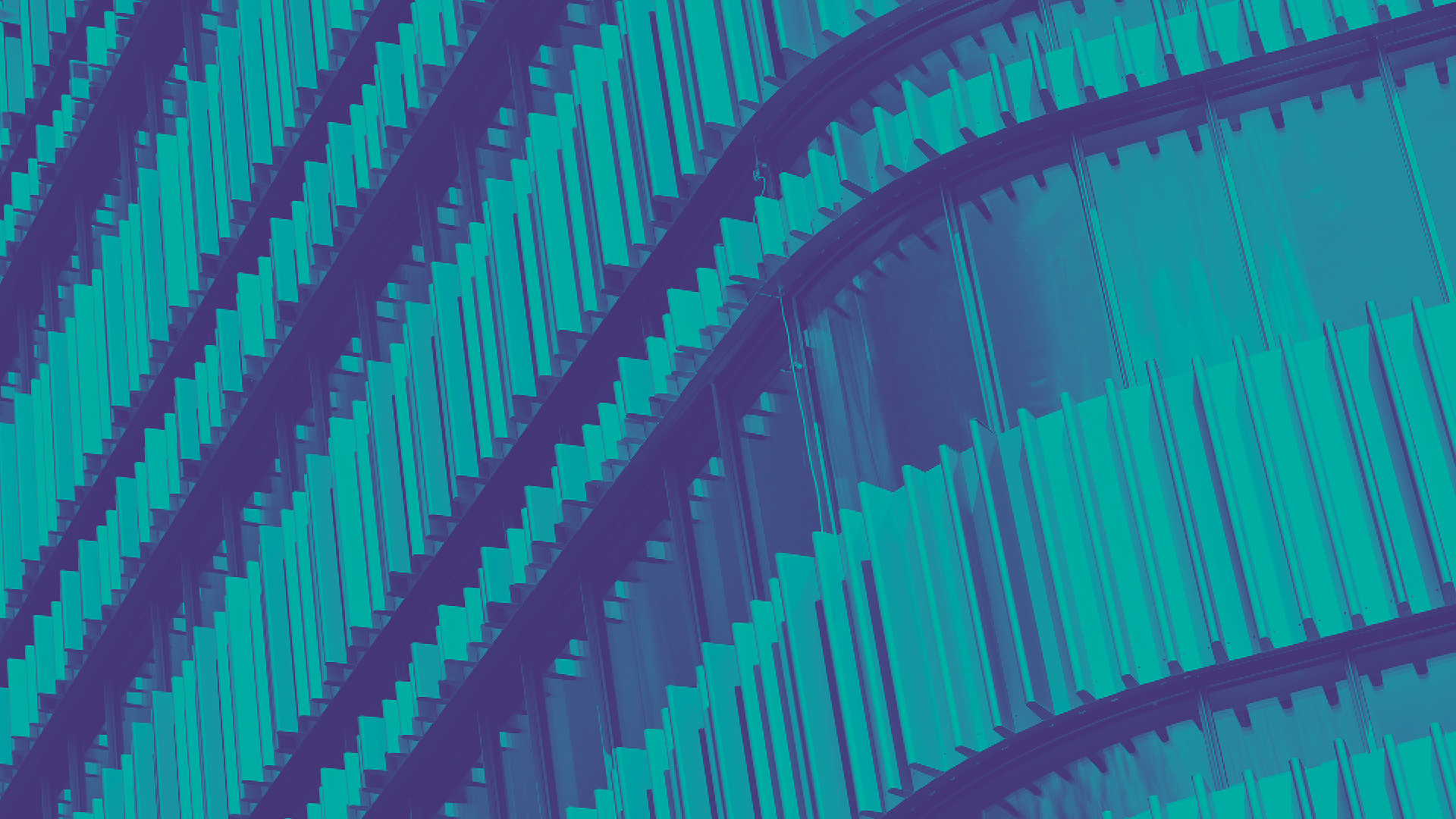 Välkommen till ytterligare
diskussioner
[Speaker Notes: [Refit the text boxes by selecting and right-clicking the box. Select “Format Shape…” Under “Text Box”, deselect and reselect “Wrap text in shape”]
[Change background color with Format > Slide Background... ]]